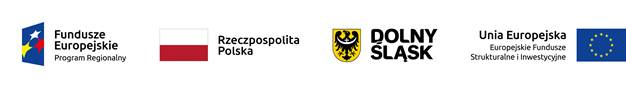 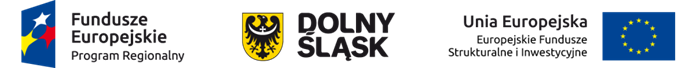 SpotkanieGrupy roboczej wspierającej prace nad przygotowaniem regionalnego programu operacyjnego dla województwa dolnośląskiego na lata 2021-2027CP2 / CP6
Wrocław, sierpień 2022
Informacje dotyczące uwag przesłanych przez Komisję Europejską do projektu programu FEDS 2021 - 2027 w zakresie CP2 oraz CP6


Łącznie do programu FEDS 2021- 2027 zgłoszono 490 uwag:

z zakresu EFS+: 68
Z zakresu EFRR: 422


Uwagi do CP2:

Środowisko: 66, w tym:
25 dotyczą Mobilności miejskiej oraz 1 dotycząca Promowania przystosowania się do zmiany klimatu, zapobiegania ryzyku i odporności na klęski żywiołowe
Wspieranie efektywności energetycznej i redukcji emisji gazów cieplarnianych: 13
Promowanie energii ze źródeł odnawialnych: 8
Promowanie dostępu do wody oraz zrównoważonej gospodarki wodnej: 9
Wzmacnianie ochrony przyrody, różnorodności biologicznej oraz zielonej infrastruktury, w tym na obszarach miejskich, oraz ograniczanie wszelkich form zanieczyszczenia: 10


Uwagi do Funduszu Sprawiedliwej Transformacji:

ogółem 16, w tym do wskaźników produktu i rezultatu 3 oraz form udzielanego wsparcia 1
Uwagi KE do CP2 
klasyfikacja:

•	Uwagi planowane do uwzględnienia - 17
•	Uwagi do dyskusji, wyjaśnienia - 38
•	Uwagi z brakiem akceptacji –  10
•	Uwagi horyzontalne –  1

83,3% uwag dotyczących CP2 planowanych jest do uwzględnienia lub częściowego uwzględnienia/ wymaga wyjaśnień w zapisach FEDS
Uwagi KE do FST 
klasyfikacja:
•	Uwagi planowane do uwzględnienia - 2
•	Uwagi do dyskusji, wyjaśnienia - 13
•	Uwagi z brakiem akceptacji  –  1
93,7% uwag dotyczących FST planowanych jest do uwzględnienia lub częściowego uwzględnienia/ wymaga wyjaśnień w zapisach FEDS
Najważniejsze uwagi CP2 w podziale na zakres tematyczny FEDS 2021- 2027
Najważniejsze uwagi CP2 w podziale na zakres tematyczny FEDS 2021- 2027
Najważniejsze uwagi CP2 w podziale na zakres tematyczny FEDS 2021- 2027
Najważniejsze uwagi CP2 w podziale na zakres tematyczny FEDS 2021- 2027
Najważniejsze uwagi CP2 w podziale na zakres tematyczny FEDS 2021- 2027
Najważniejsze uwagi CP2 w podziale na zakres tematyczny FEDS 2021- 2027
Najważniejsze uwagi CP2 w podziale na zakres tematyczny FEDS 2021- 2027
Najważniejsze uwagi CP2 w podziale na zakres tematyczny FEDS 2021- 2027
Najważniejsze uwagi CP2 w podziale na zakres tematyczny FEDS 2021- 2027
Najważniejsze uwagi CP2 w podziale na zakres tematyczny FEDS 2021- 2027
Najważniejsze uwagi FST w podziale na zakres tematyczny FEDS 2021- 2027
Najważniejsze uwagi FST w podziale na zakres tematyczny FEDS 2021- 2027
Dziękuję za uwagę!
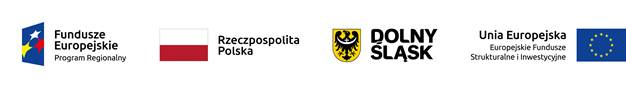